Fachgebiet Beschleunigerphysik
Institut Theorie Elektromagnetischer Felder (TEMF)
Fachbereich Elektrotechnik und IT 
Oliver Boine-Frankenheim
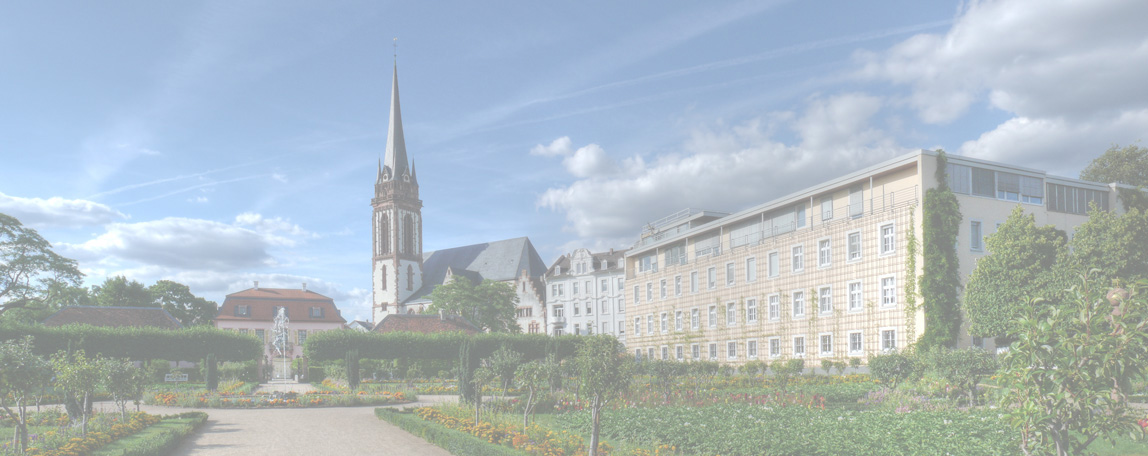 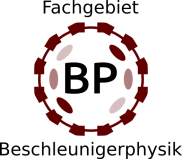 Mitarbeiter am Fachgebiet Beschleunigerphysik
2 Postdocs
5 Doktoranden
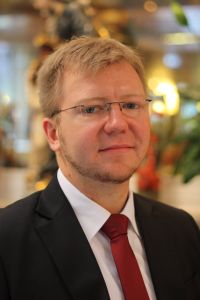 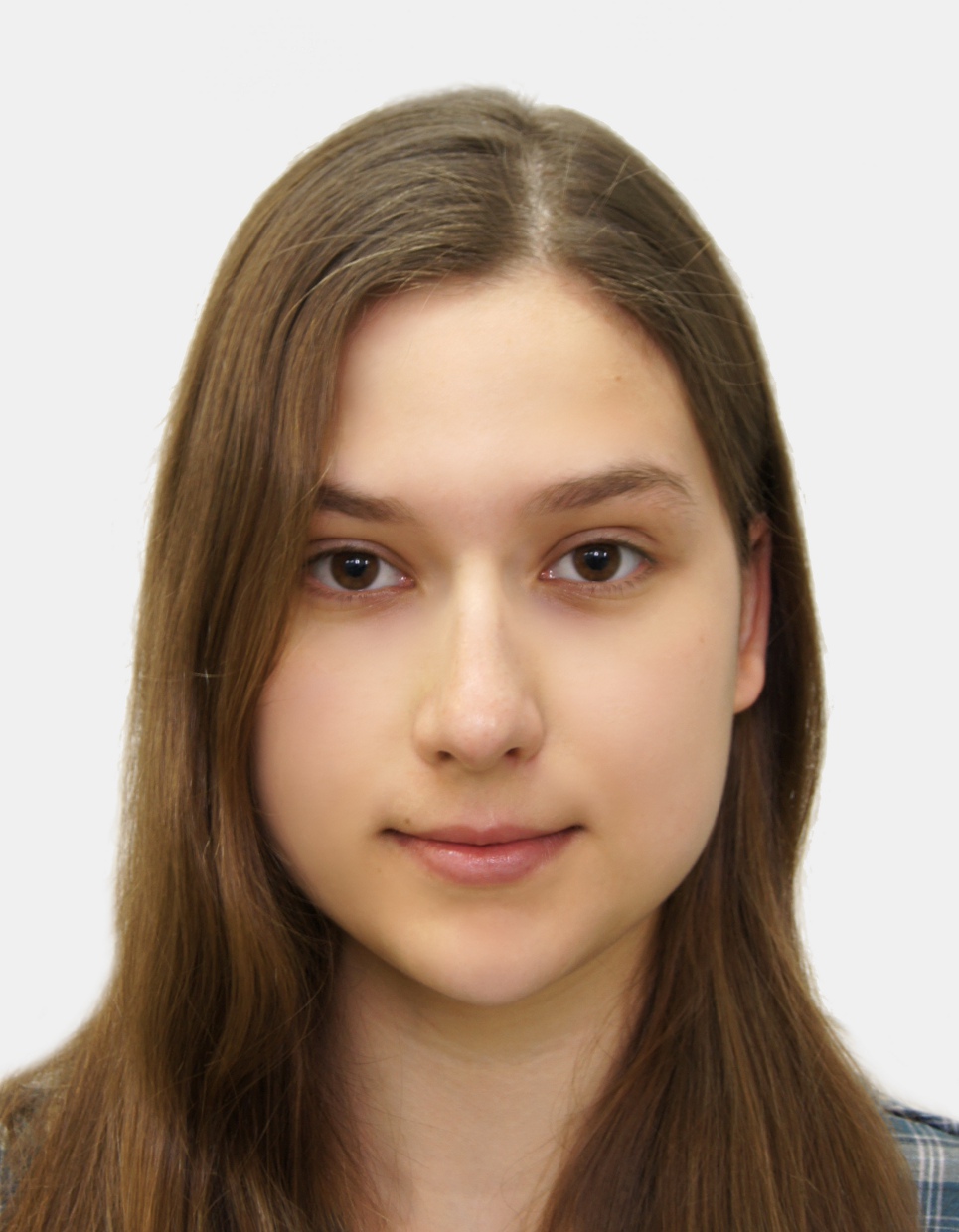 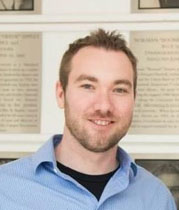 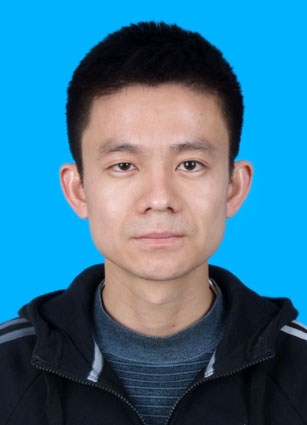 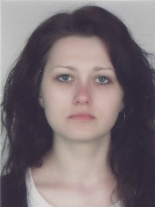 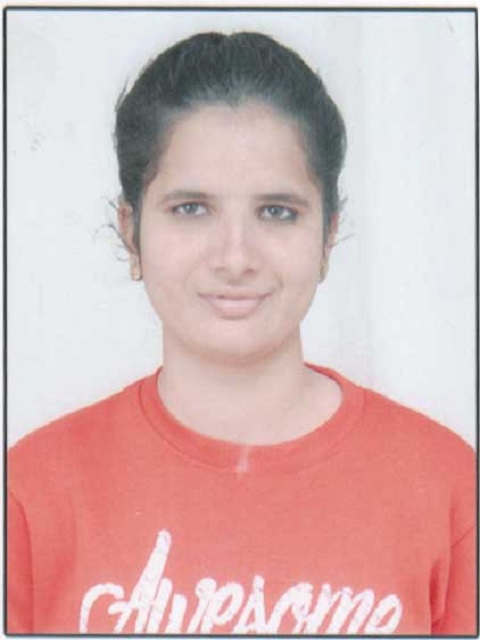 Yuan Yaoshuo
Uwe Niedermayer
William Stem
Erika Kazantseva
Daria Astapovych
Aamna Khan
(mit GSI)
(mit GSI: 
Stipendienprogramm)
(mit GSI)
1 Gastwissenschaftler
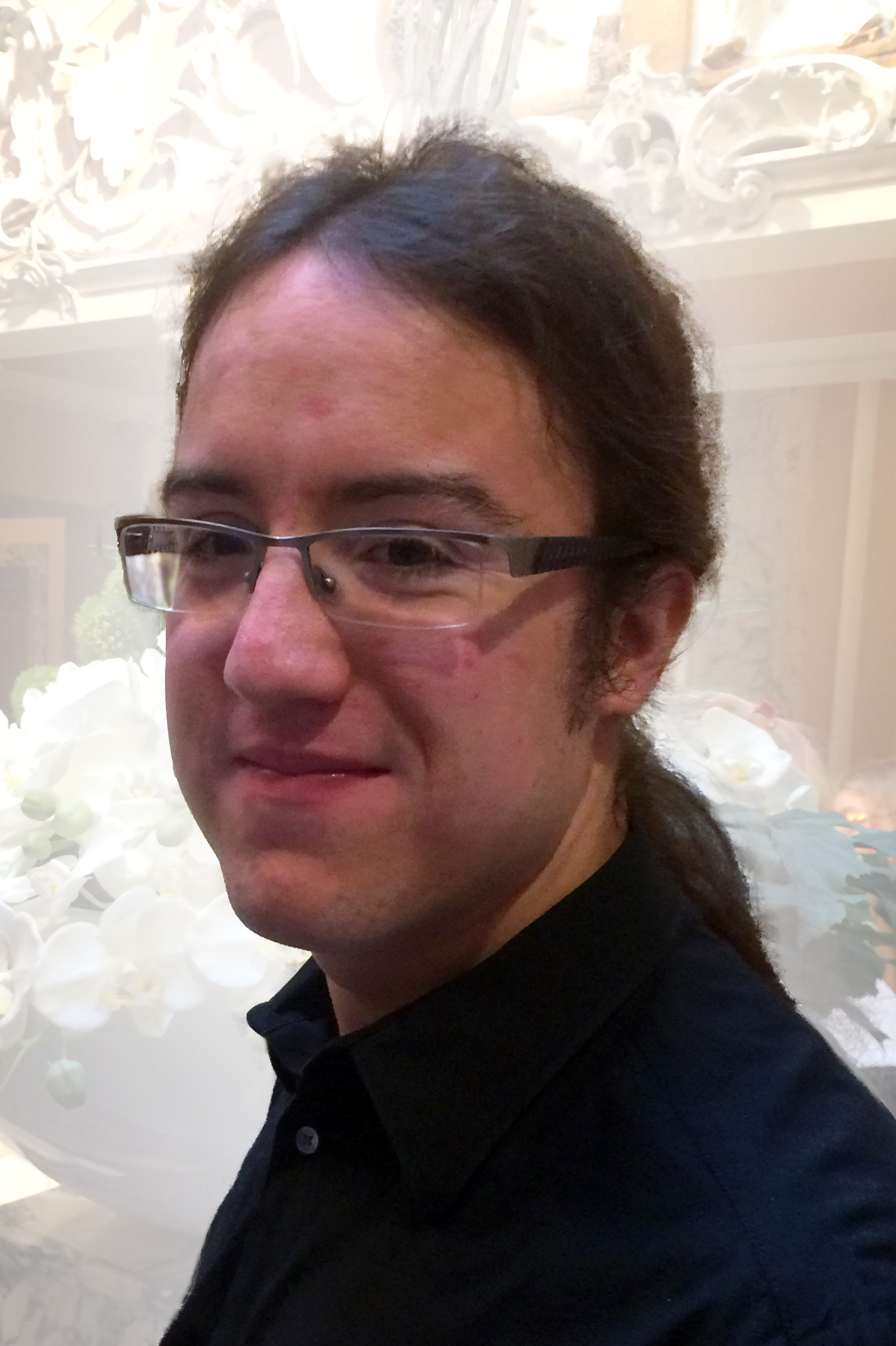 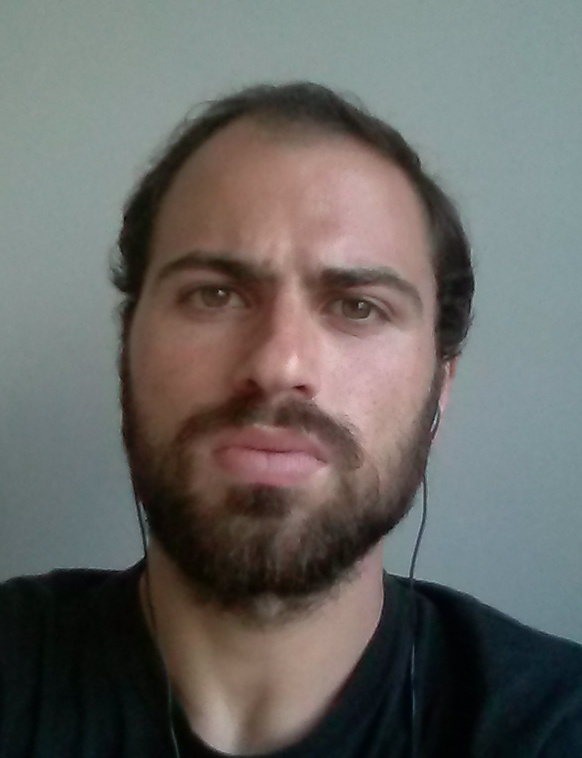 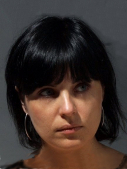 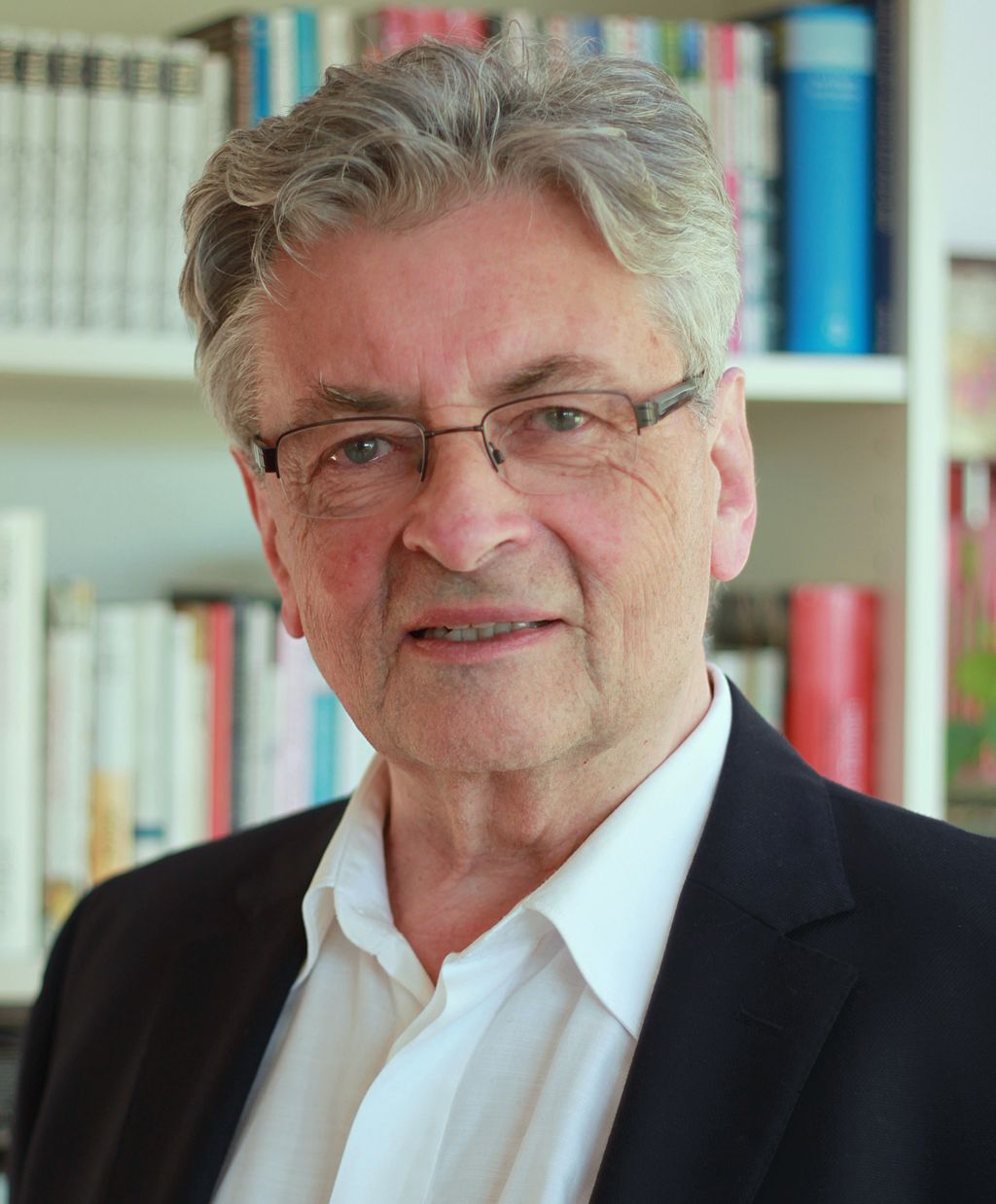 2 externe 
Doktoranden 
(CERN):
Ingo Hofmann
Thilo Egenolf
Tatiana Rijoff
Andrea Pasarelli
(mit GSI)
+ 3 Bachelor- und Masterstudenten (davon 2 mit GSI !)
GSI Kooperationsprojekte (FuE Beschleuniger)
In 2017 mit GSI abgeschlossene Arbeiten:

1. ﻿Cooling rates and intensity limitations for laser-cooled ions at relativistic energies

2. Simulation of Gas and Plasma Charge Strippers

Laufende Arbeiten über FuE Beschleuniger:

1. Space charge compensation in synchrotrons (Will Stem, bis Dez 2018)

2. Fields and transfer maps for the SuperFRS (Erika Kazantseva, bis Ende 2019)

            Fortsetzung/Abschluss von BMBF geförderten Projekten !
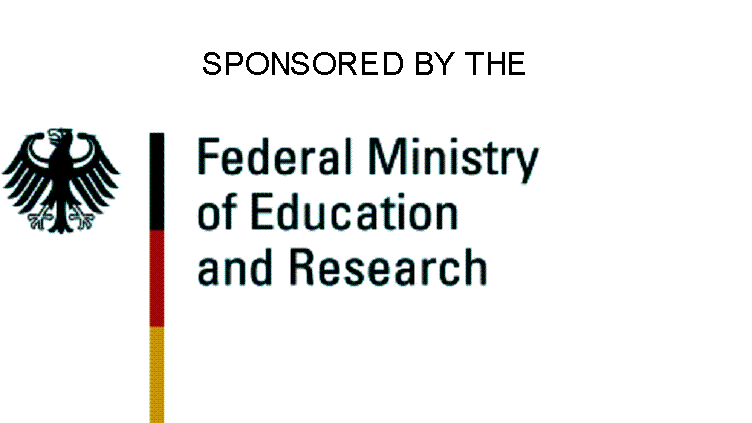 Laufende Arbeit aus Strategische Forschungskooperation (Stipendien)

3. High intensity beam dynamics in synchrotrons (Yuan Yaoshuo, bis Okt 2018)
Accurate transfer maps for the SuperFRS
B-field from simulation/measurements
Determine reference trajectory
Smooth description of B-field 
Transfer maps (arbitrary order !)
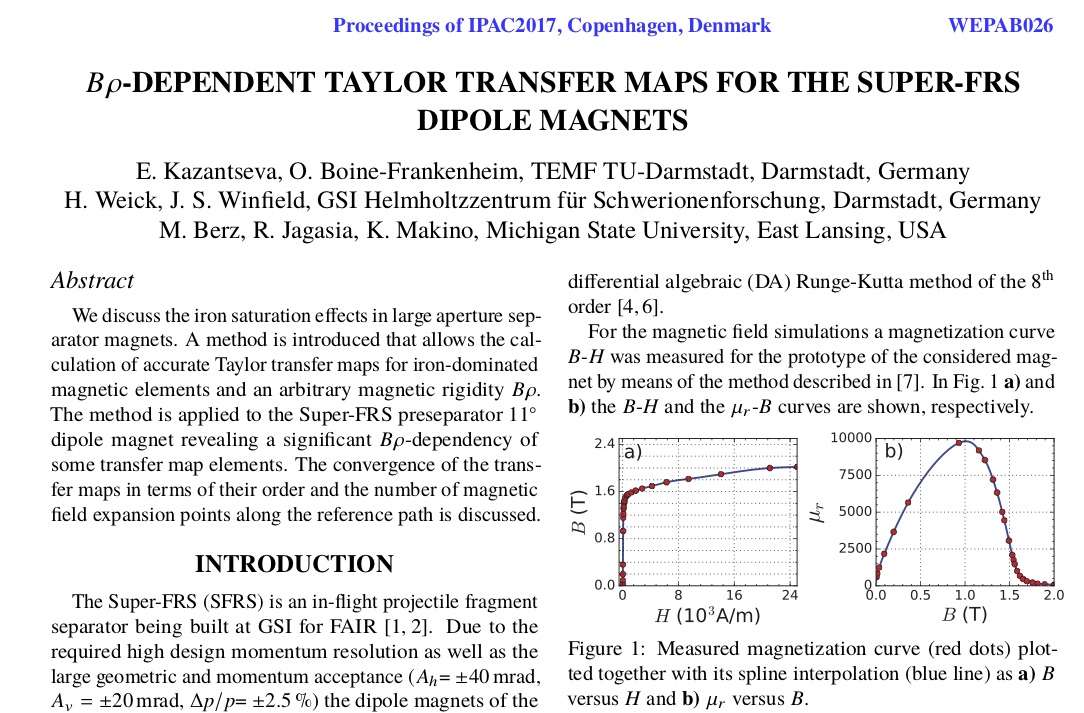 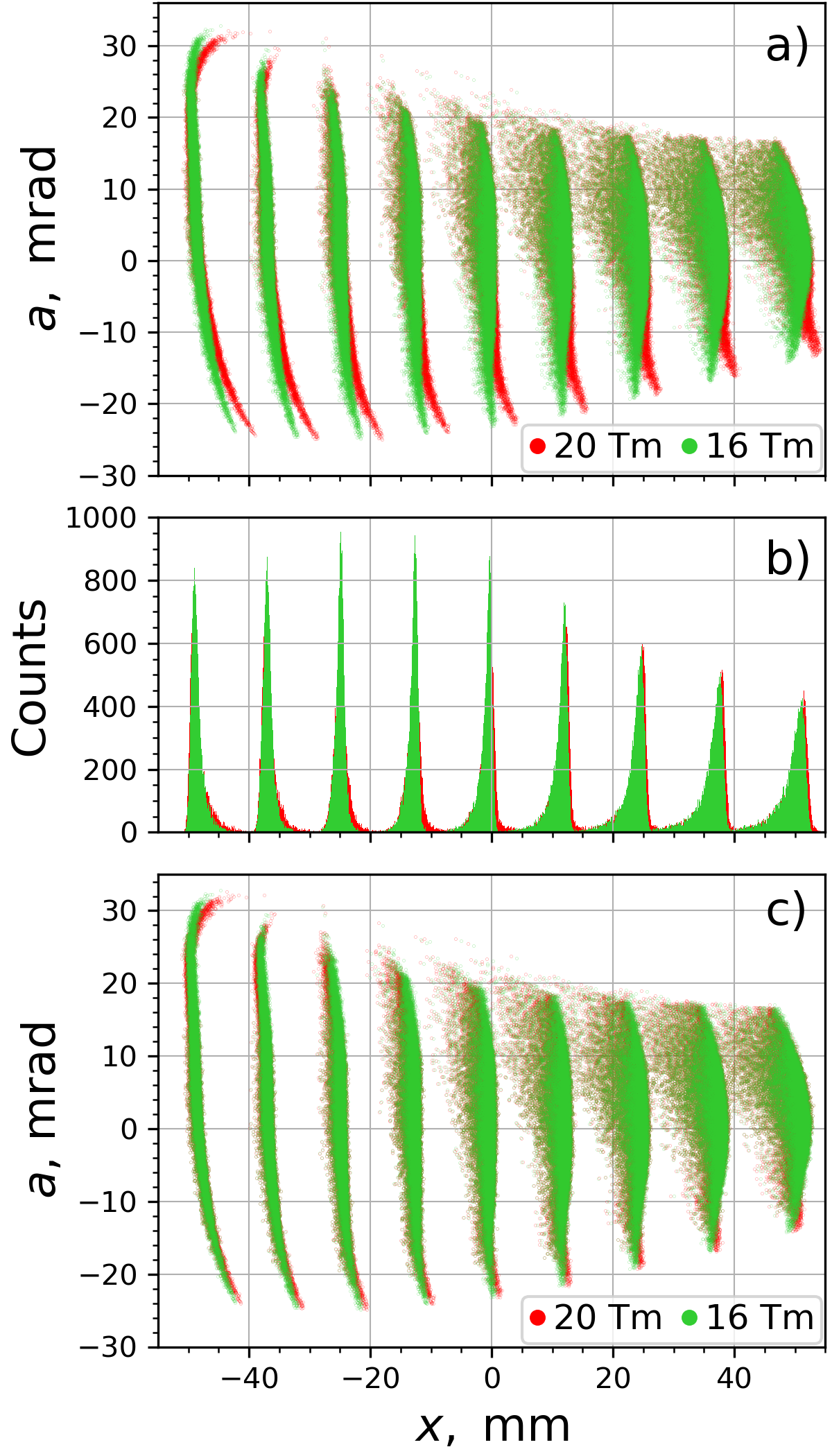 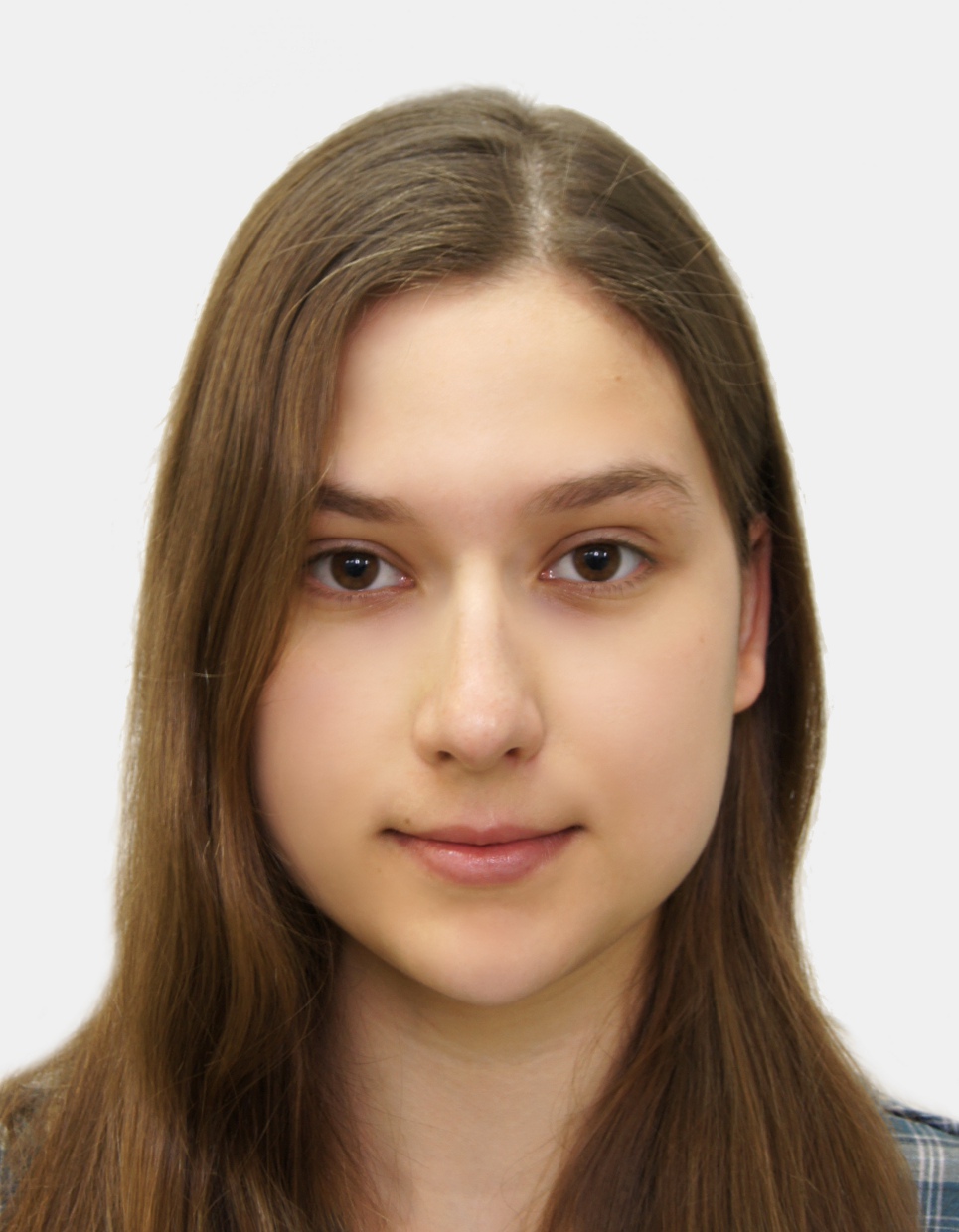 Erika Kazantseva
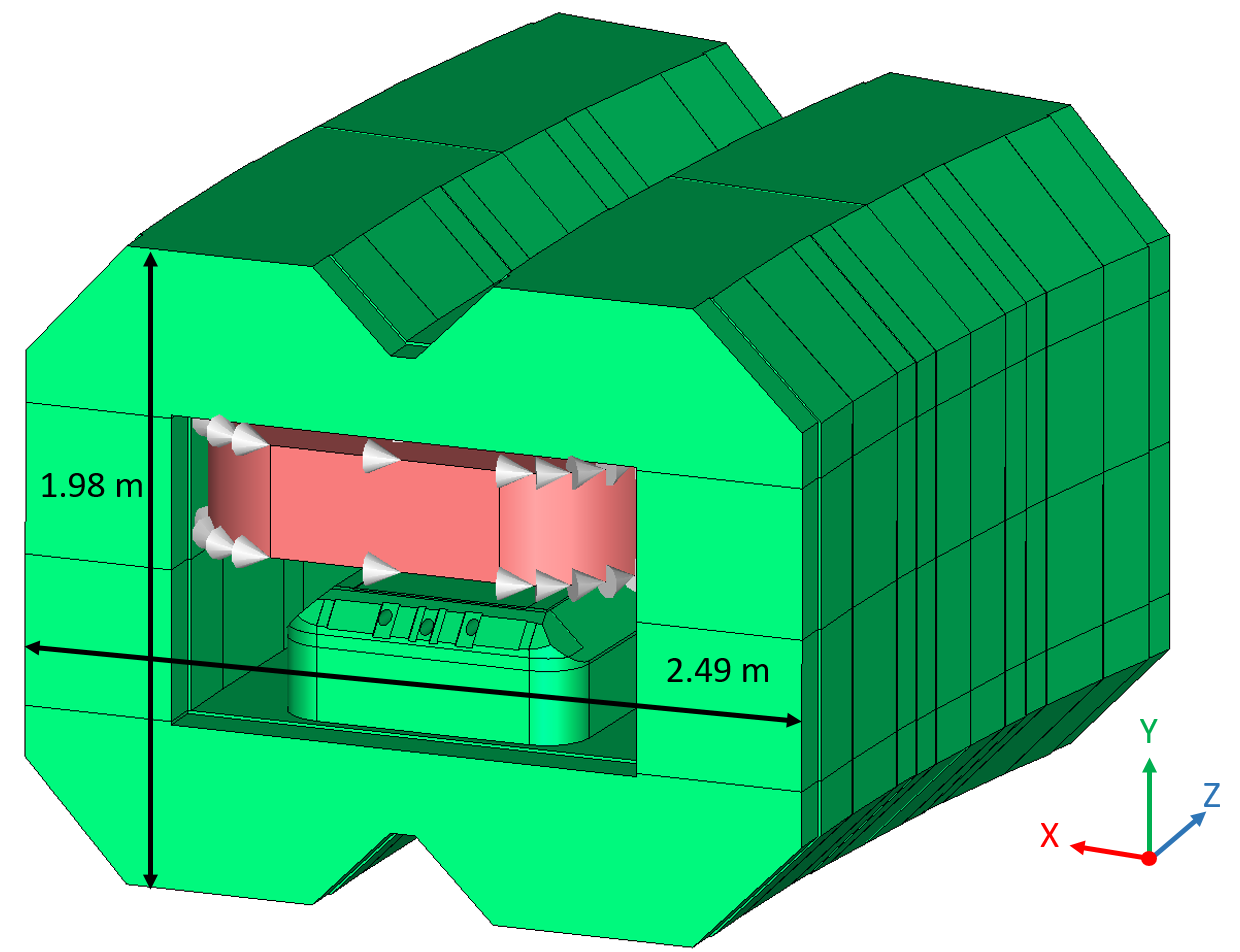 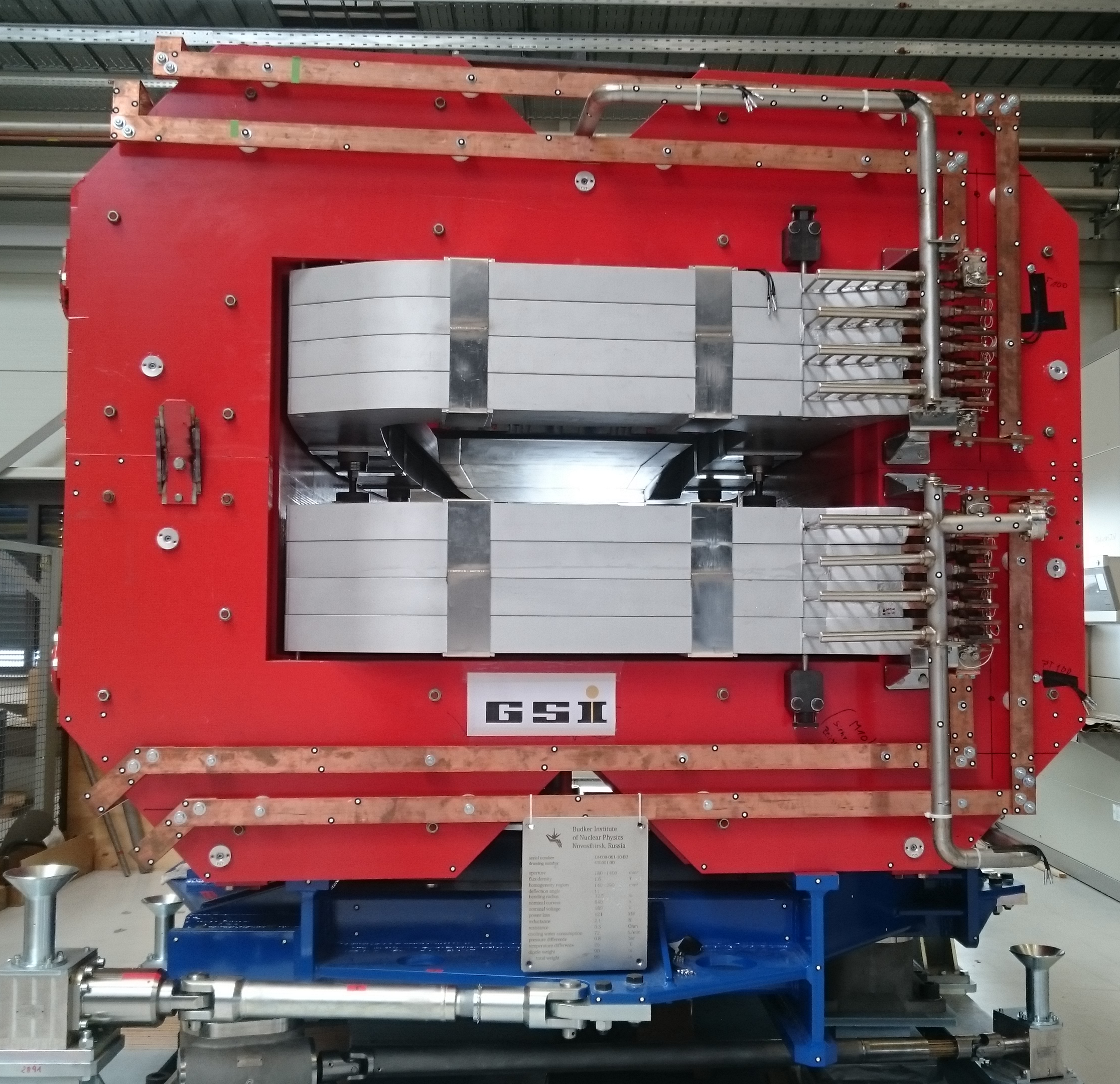 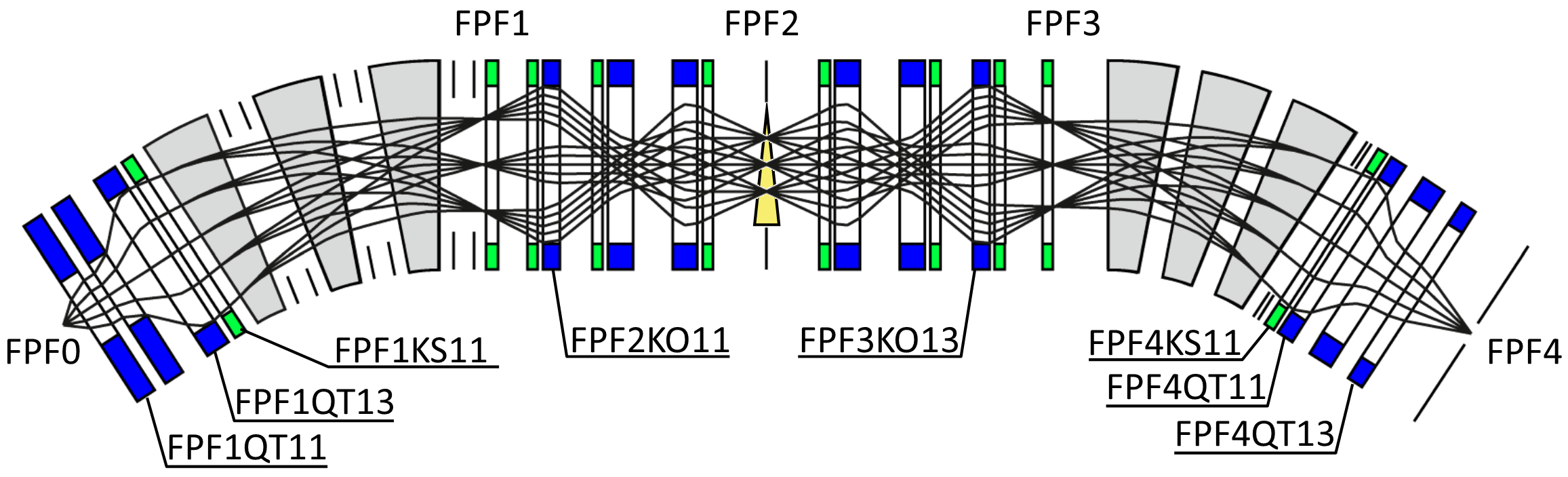 Preseparator
Space charge compensation in synchrotrons
William Stem
Pulsed electron lens:
Peak current: 10 A
Modulation band width: 5 MHz
Prototype gun development within 
ARIES (WP16): CERN, GSI, Uni Frankfurt
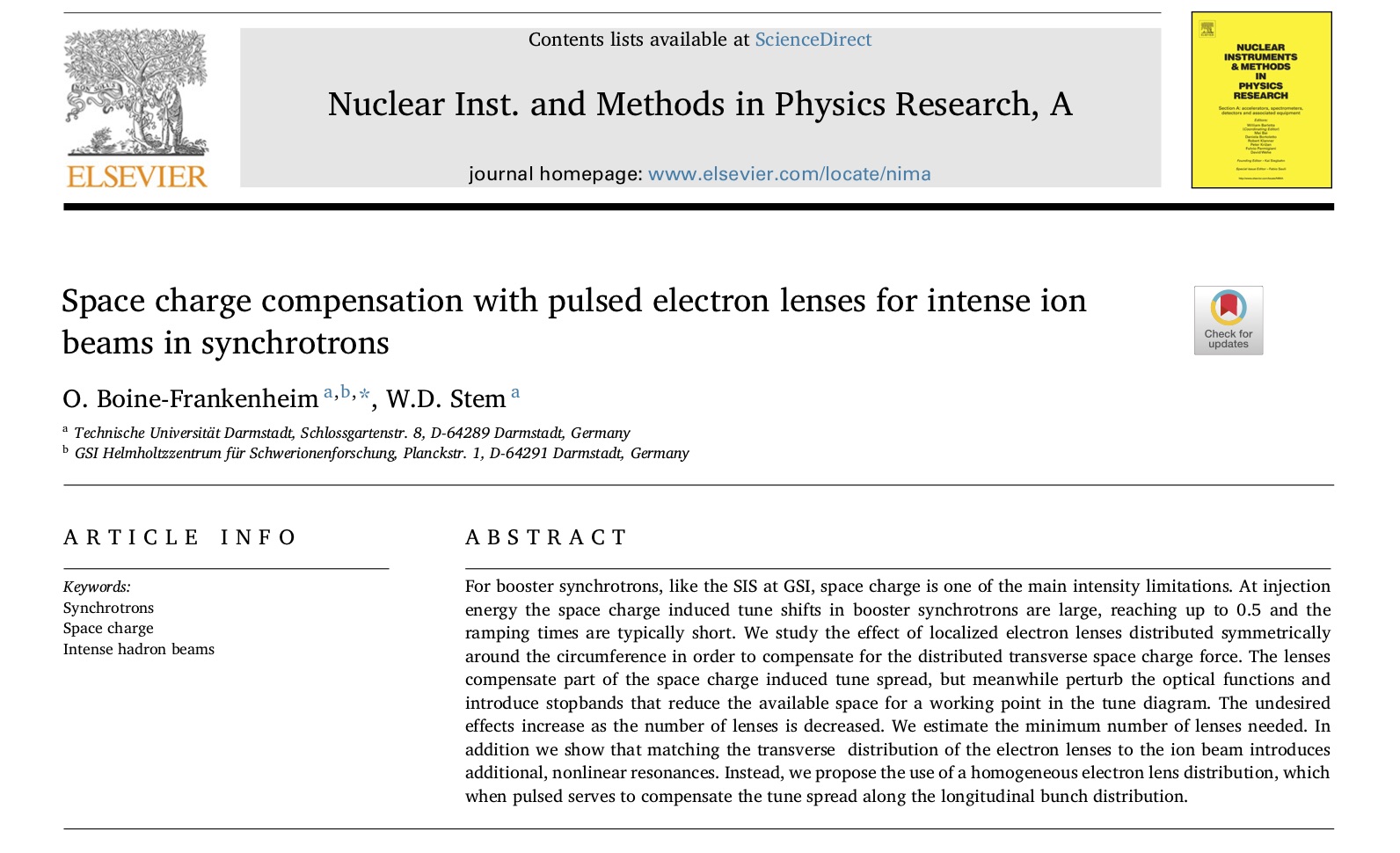 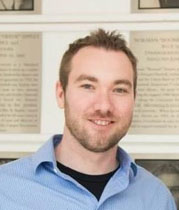 2D space 
charge
SIS18 with 
Ne=3 lenses
Bunch 
center 
slice
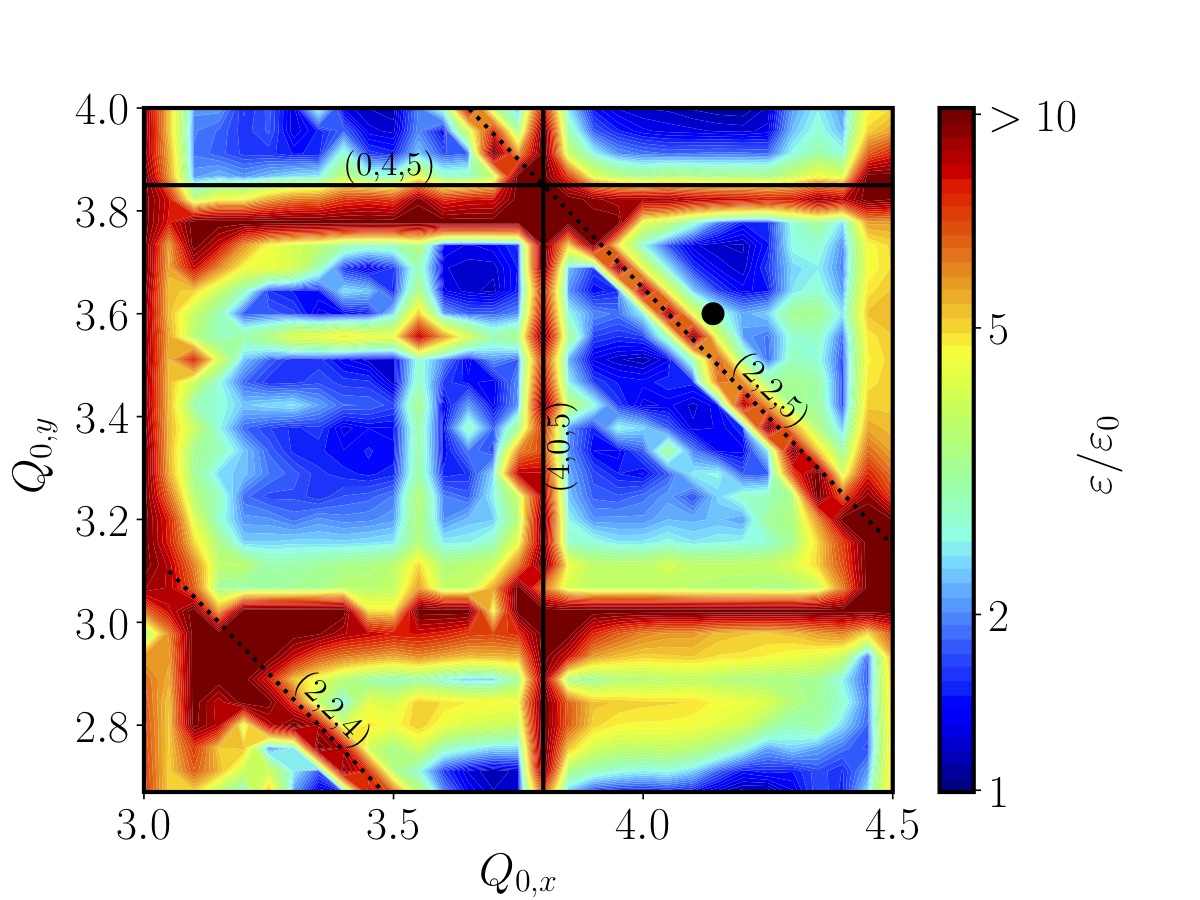 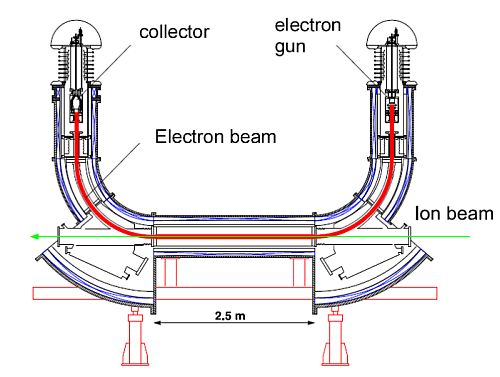 Ex
x
ae
(Local) linear beam-beam kick
High intensity beam dynamics in synchrotrons
3D simulations of bunch compression in SIS18
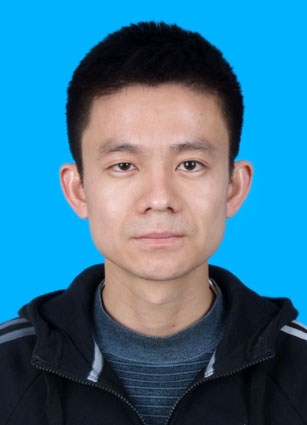 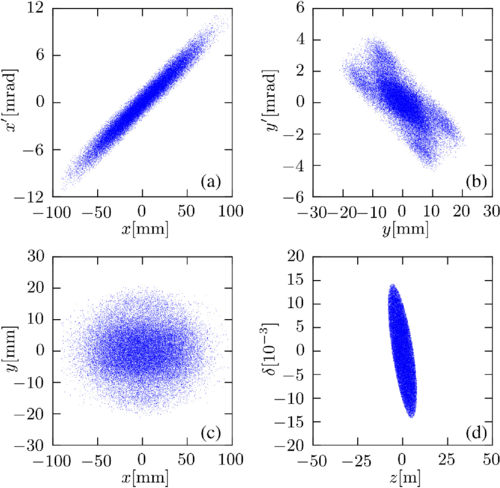 1) Y. Yuan, O. Boine-Frankenheim, I. Hofmann Intensity limitations due to space charge for bunch compression in synchrotrons Phys. Rev. Accel. Beams 21, 074201 (2018)2) Y. Yuan, O. Boine-Frankenheim, I. Hofmann Modeling of second order space charge driven coherent sum and difference instabilities Phys. Rev. Accel. Beams 20, 104201 (2017)3) Y. Yuan, O. Boine-Frankenheim, G. Franchetti, I. Hofmann Dispersion-induced beam instability in circular accelerators Phys. Rev. Lett. 118, 154801 (2017)
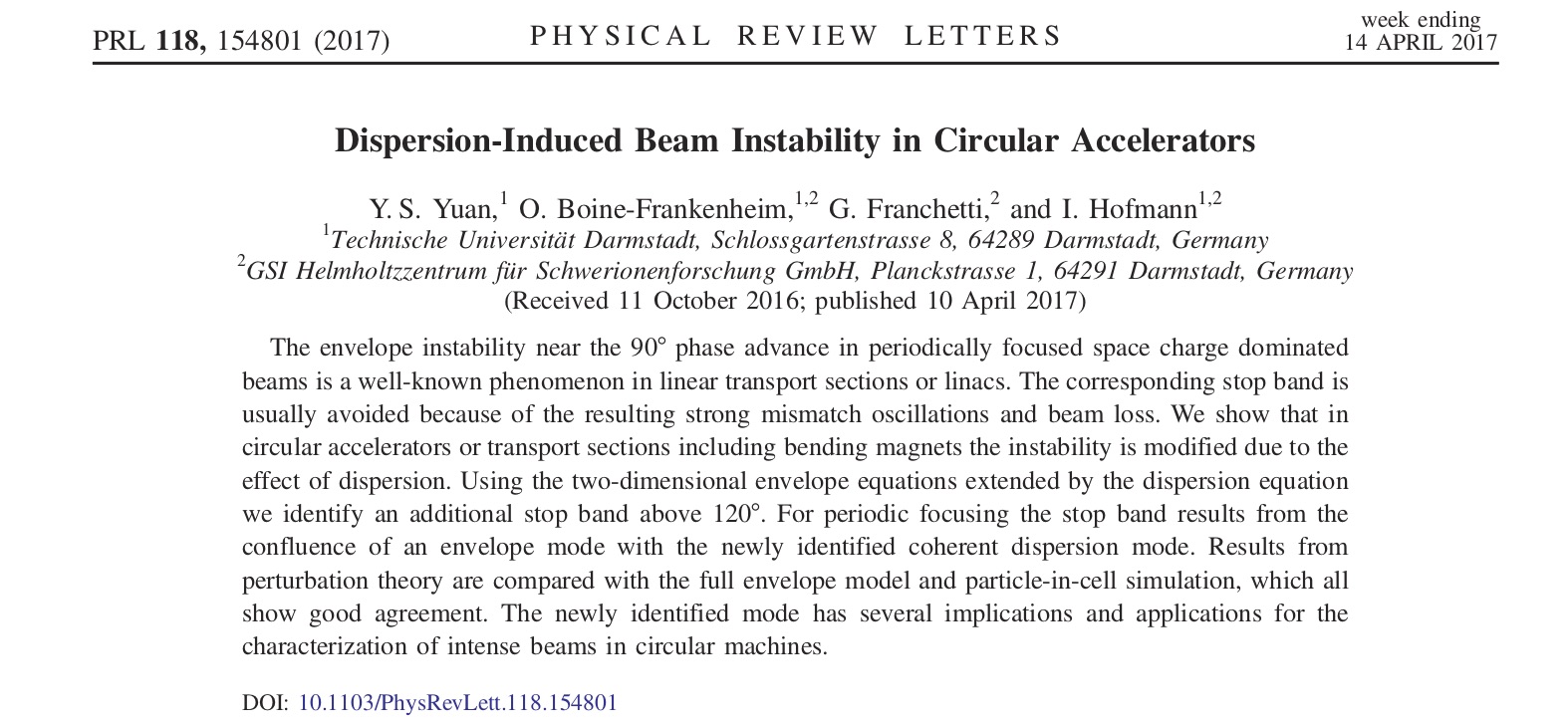 Yuan Yaoshuo
(Stipendienprogramm)
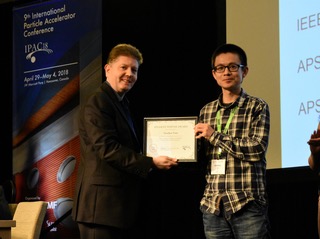 IPAC18 student award
Ausblick
In 2019: Optimierung SFRS und Auswertung CERN Feldmessungen (E. Kazantseva)
Weitere mögliche Projekte mit GSI:
Strahlintensitätseffekte im SIS100
- Modellierung, 3D Simulation realistischer Zyklen, SIS18 Messungen (Yuan Yaoshuo)
 

Langsame Extraktion (Optimierung der Strahlqualität):
Robuste Verfahren: Fortsetzung der Arbeit für HIT mit GSI 
Analyse der Transferfunktion: Stromrichter -> Magnetfeld -> Strahl


Autonomer Beschleuniger
- Unterstützung der Arbeiten von Sabrina Appel
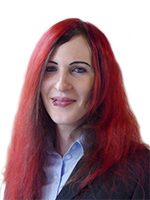 Fiona Faber